SOCIAL AND POLITICAL LIFE
CH-2 IDEALS OF OUR CONSTITUTION
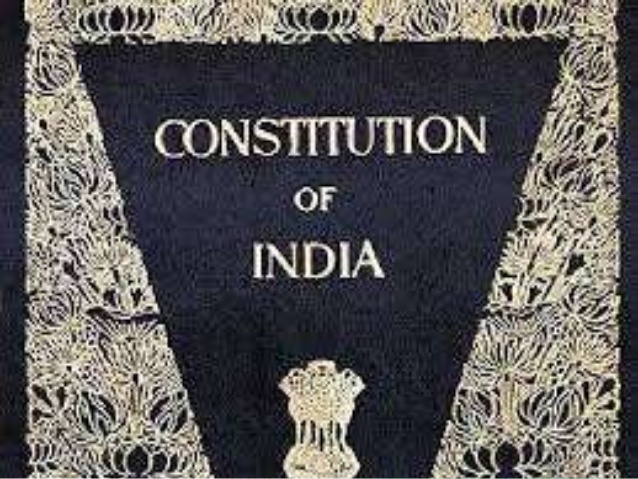 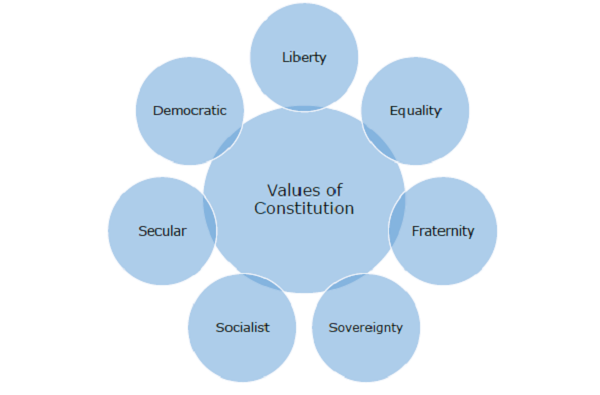 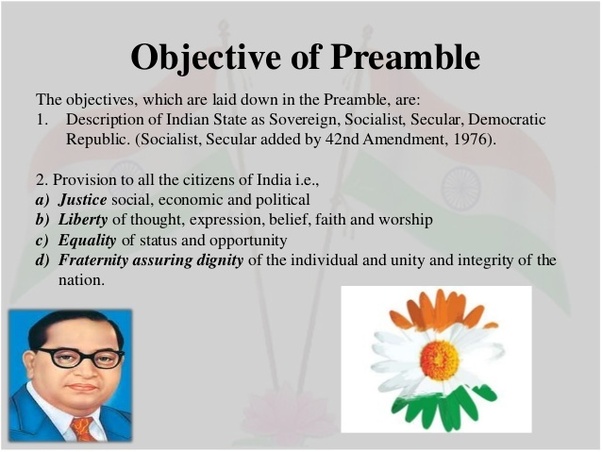 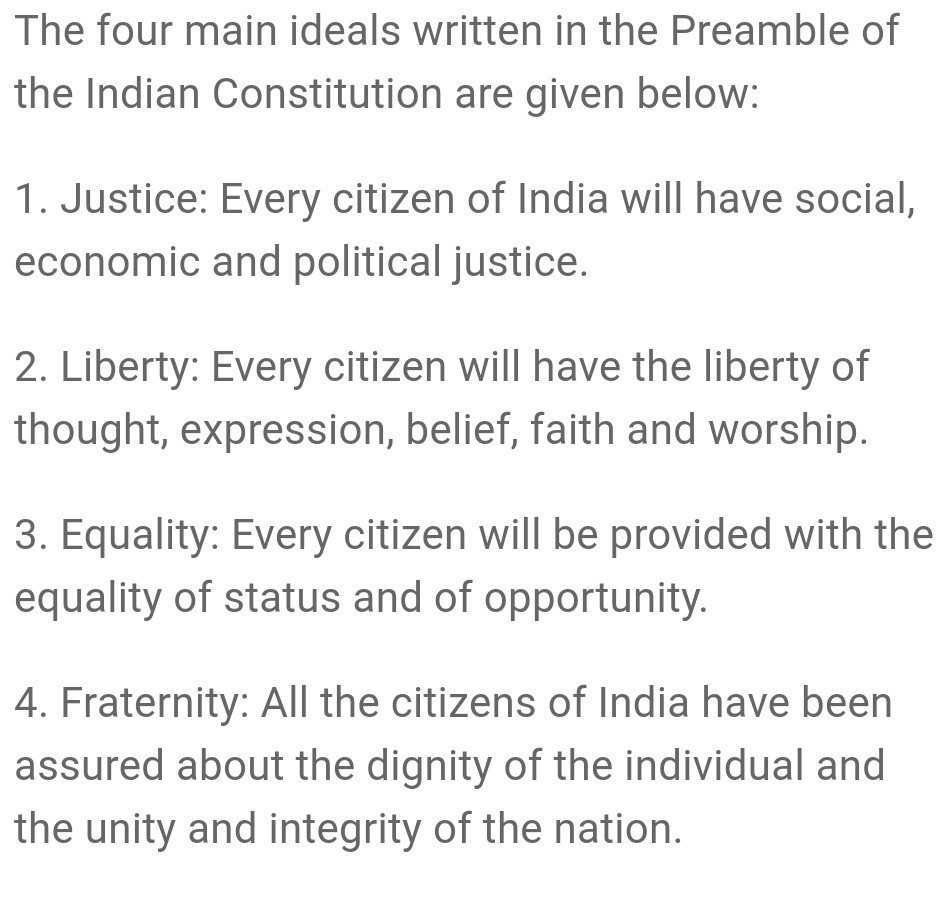 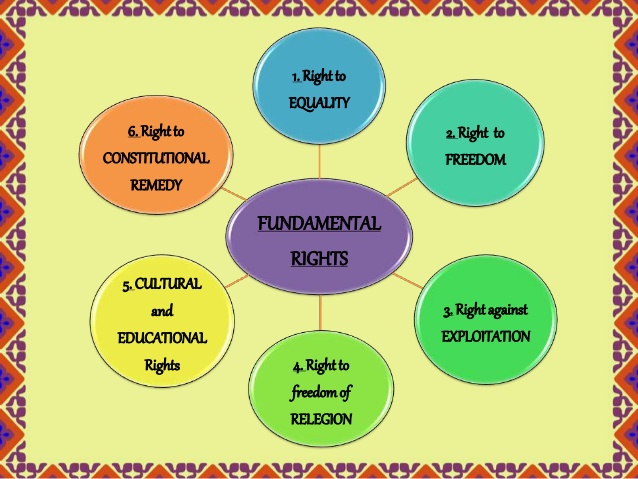 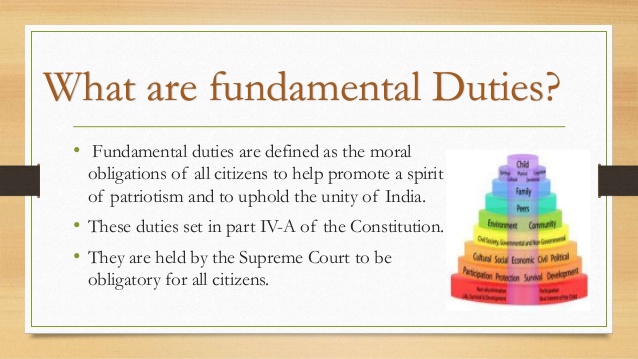 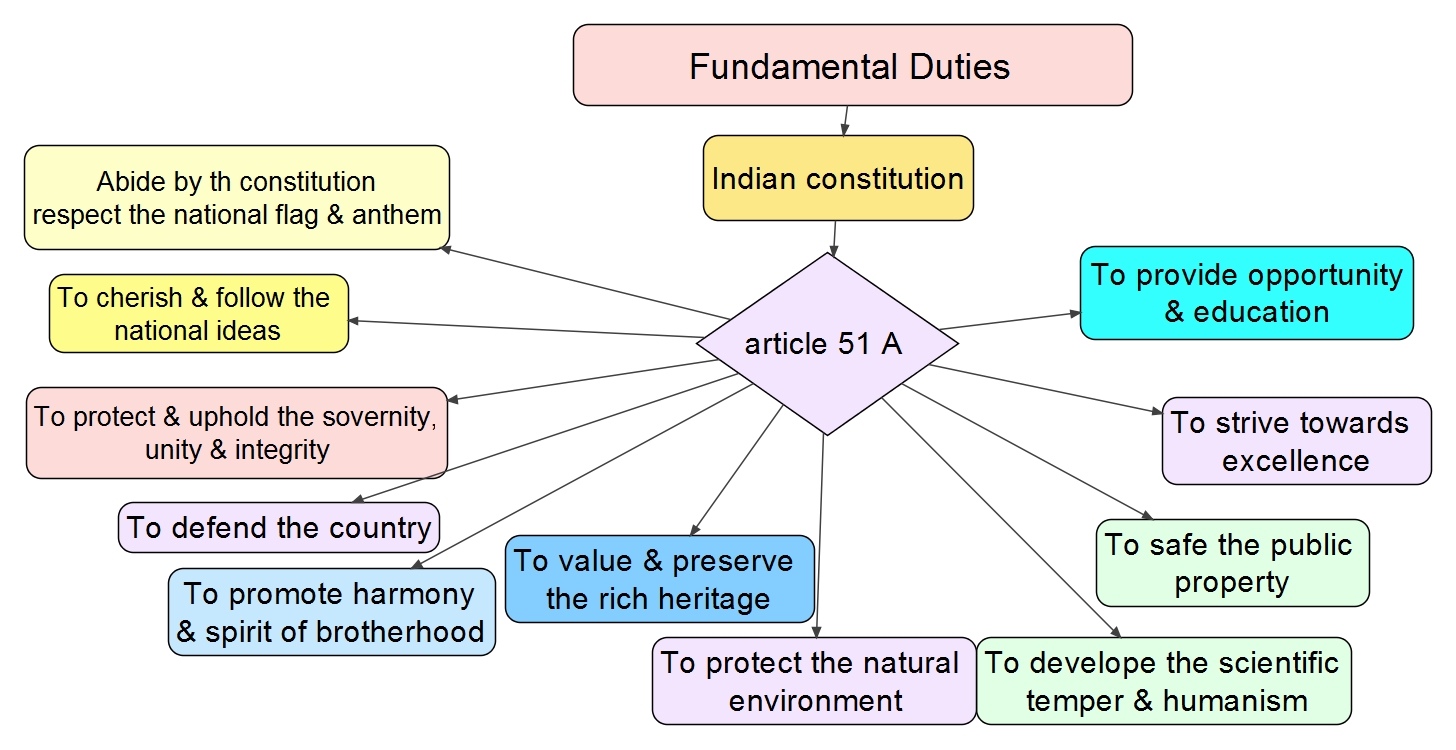 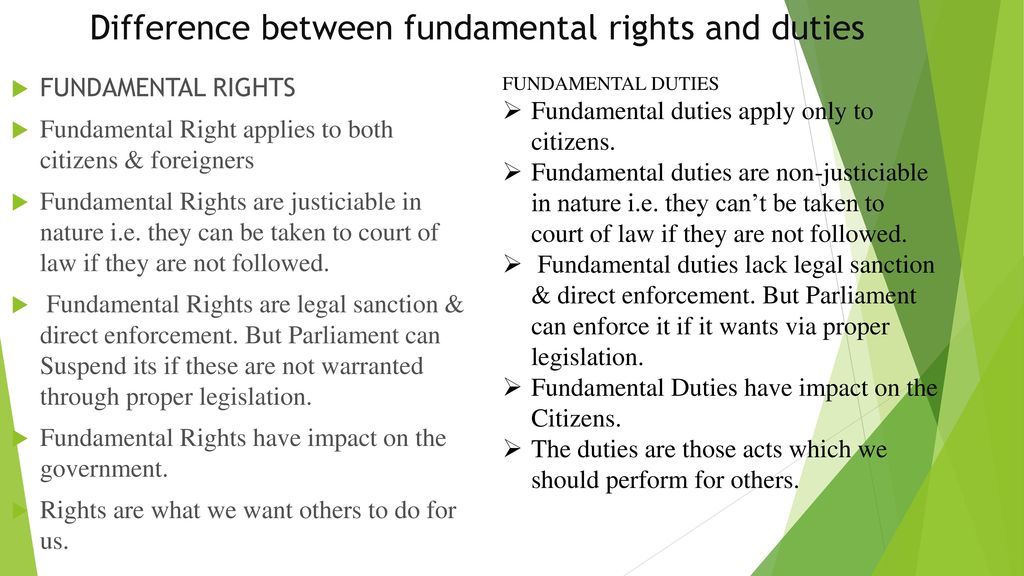 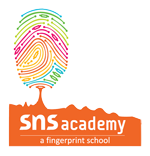 PREPARED BY
KALYANI S